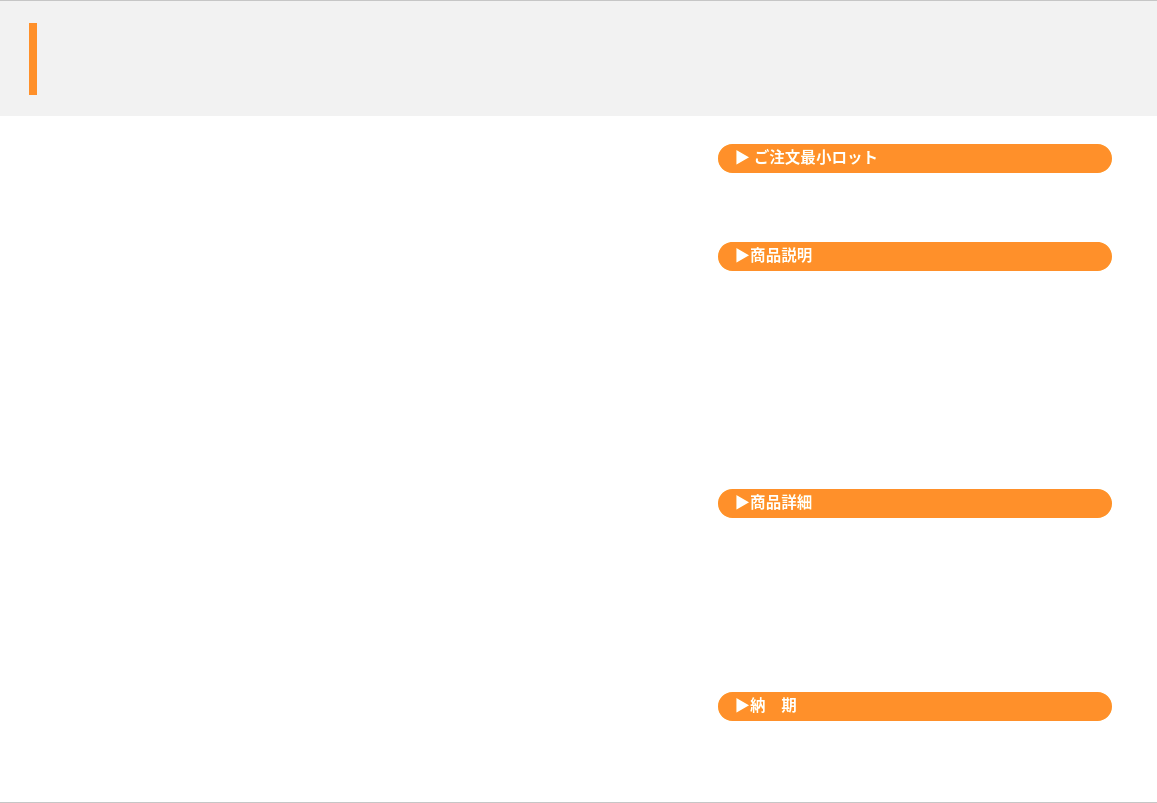 アドペン360
胴体360°全面に広告できる！着せ替えボールペン
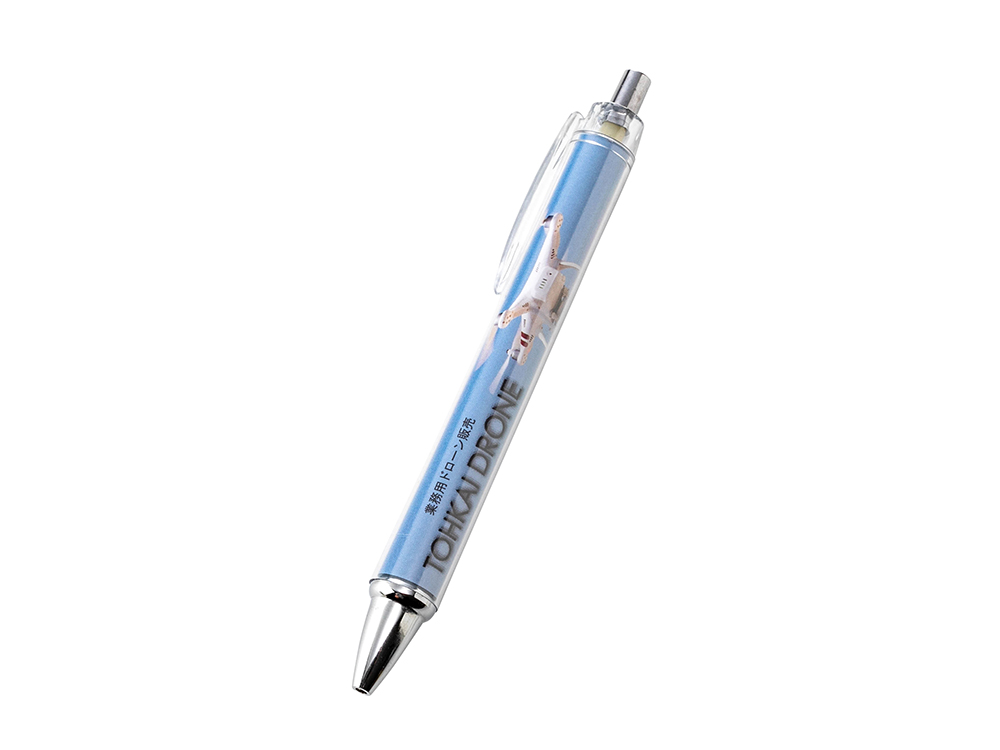 200本から
全面フルカラープリントのシートをボールペン本体に封入します。
ペンパーツを在庫しているので短納期、安値を実現
200本からできる全面フルカラーのボールペン
着せ替えタイプのボールペン

シャープペンタイプもございます。
品　番　　org083
サイズ　　約135mm
材　質　　ABS樹脂
印　刷　　シート片面フルカラー
外　装　　個別PP袋入
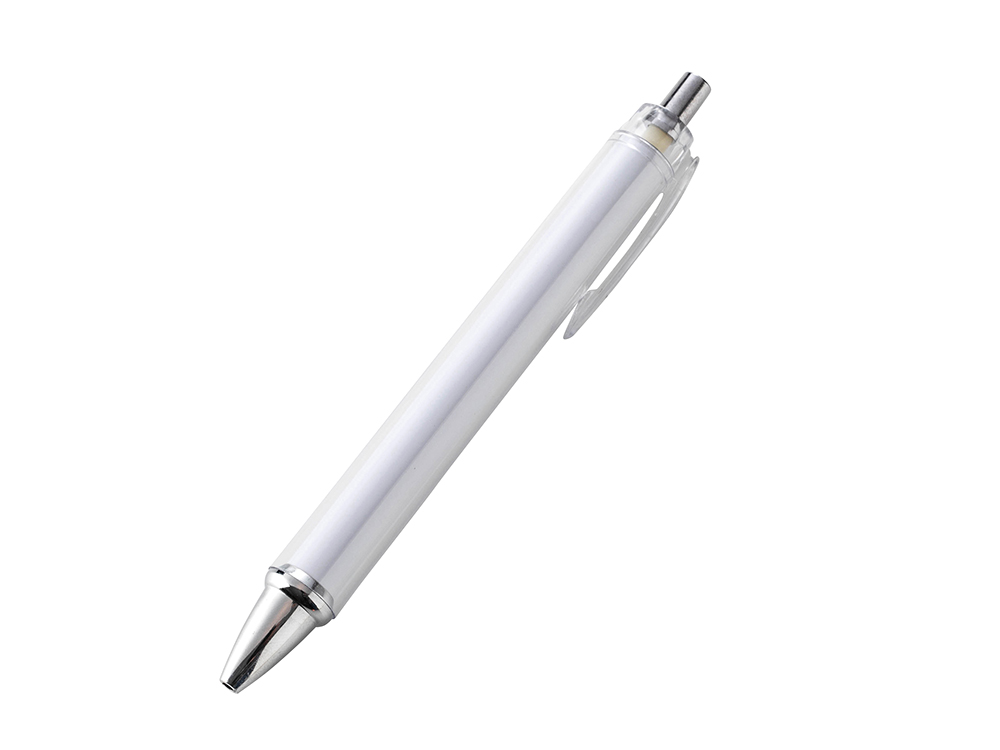 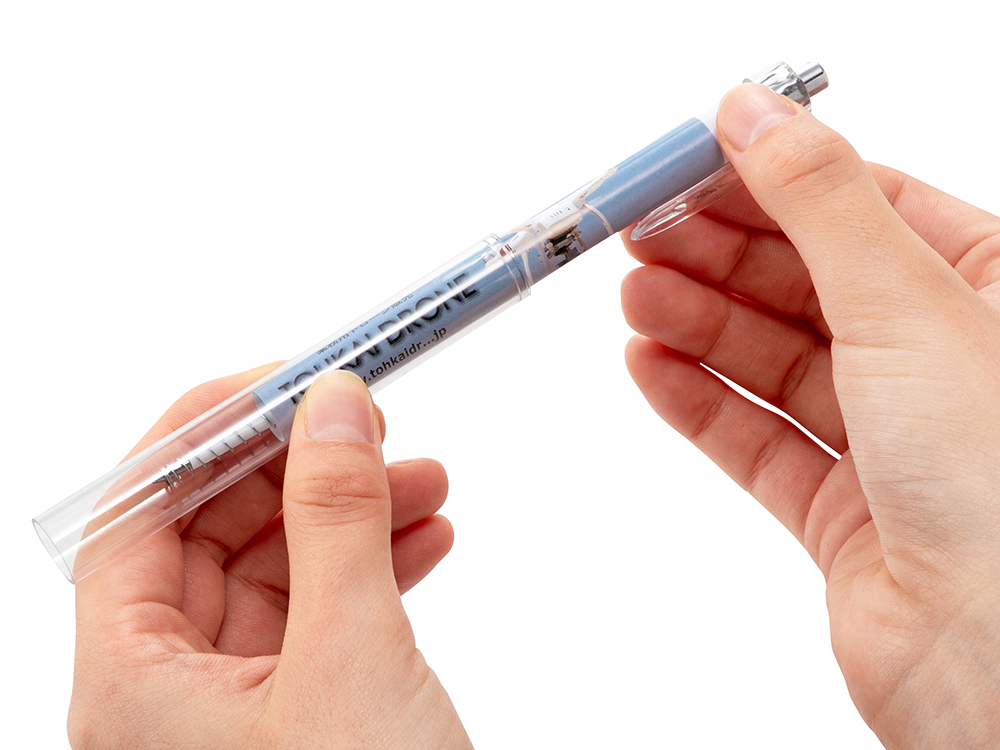 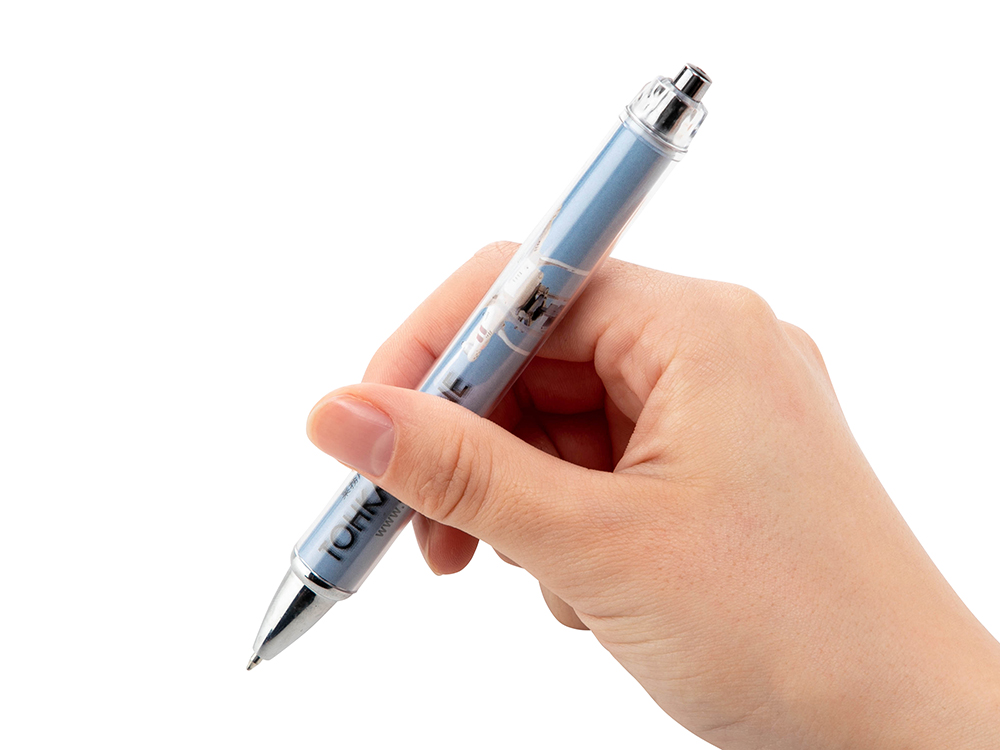 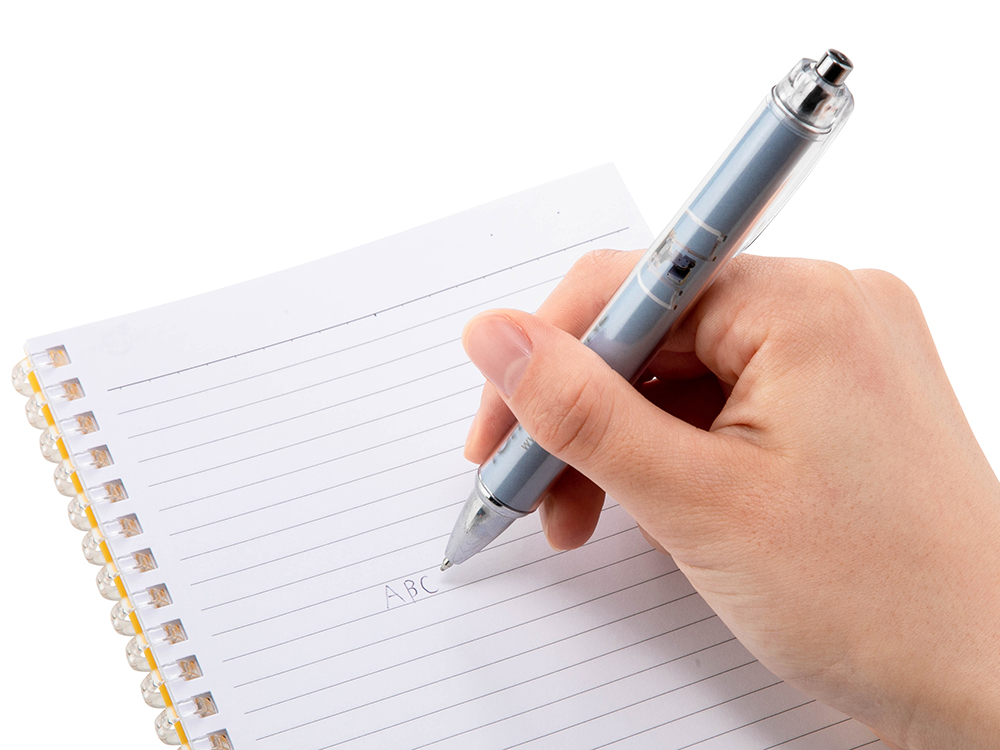 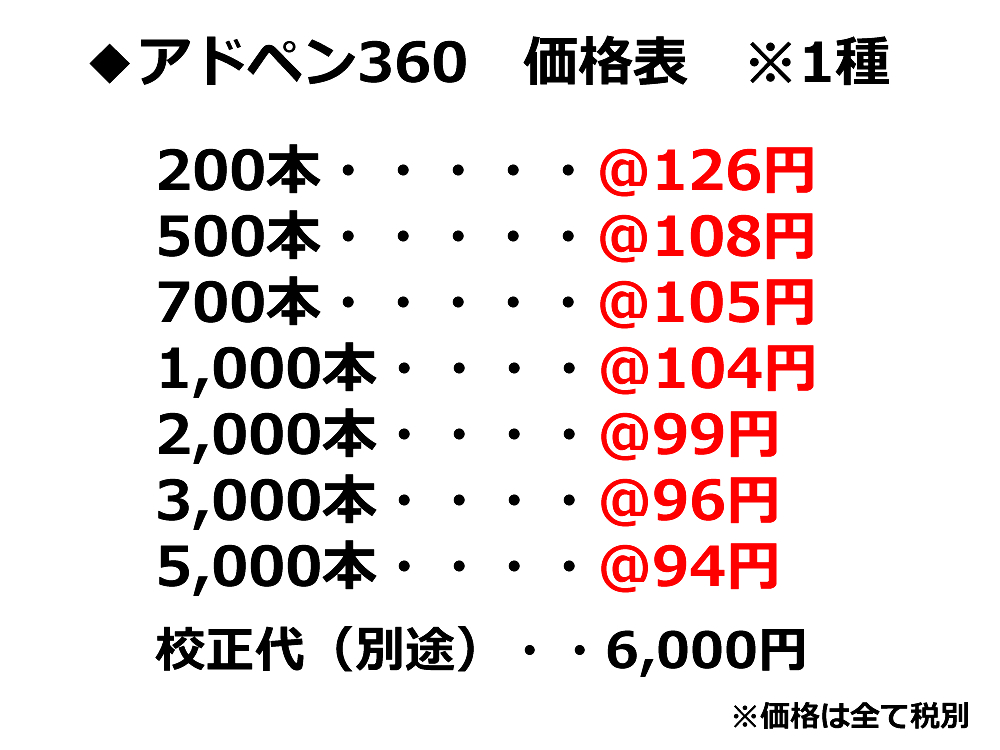 校了後約14日〜